Semantisatieverhaal AA:
Sam is mijn buurjongen. Hij is 9 jaar. Hij is een heel grappige jongen. Heel creatief en houdt erg van dansen en zingen. Maar niemand wist dat. Tot nu toe, tot aan dit moment bleef Sam altijd een beetje op de achtergrond. Op school volgde hij de lessen zonder op te vallen. Maar afgelopen week veranderde dat. De school organiseerde namelijk een talentenjacht. En Job, een van de oudere kinderen, zou een goochelshow geven. Hij vroeg Sam om de assistent te zijn, iemand die een ander bij zijn werk helpt, tijdens deze hoofd-act, tijdens de belangrijkste act van die avond. Sam hoefde eigenlijk niets te doen, alleen maar de aanwijzingen van Job volgen. Hij moest zich houden aan zijn aanwijzingen. Tijdens de repetities gebeurde er echter iets bijzonders. Er gebeurde iets wat anders is dan gewoon. Job werd ziek! En hij zou het optreden leiden, hij zou vertellen wat er moest gebeuren. Zijn leraar, meneer Jansen, twijfelde even, maar besloot toen Sam de kans te geven om het optreden over te nemen. Niemand had verwacht dat Sam het zo goed zou doen! Hij maakte er een geweldige show van. Hij won dan ook de talentenjacht en aan het einde van de dag werd hij in het zonnetje gezet door de hele school. Er werd op een leuke manier aandacht gegeven aan zijn overwinning. Hij kreeg een medaille en alle kinderen feliciteerden hem. Wie van jullie heeft ook wel eens een talentjacht gewonnen?
AA
[Speaker Notes: Woordenoverzicht

bijzonder: anders dan gewoon, apart
tot nu toe: tot aan dit moment
hoofd-: belangrijkste
de assistent: iemand die een ander bij zijn werk helpt
in het zonnetje zetten: op een leuke manier aandacht geven
leiden: vertellen wat er moet gebeuren
volgen: zich houden aan]
Gerarda Das
Marjan ter Harmsel
Mandy Routledge
Francis Vrielink
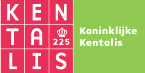 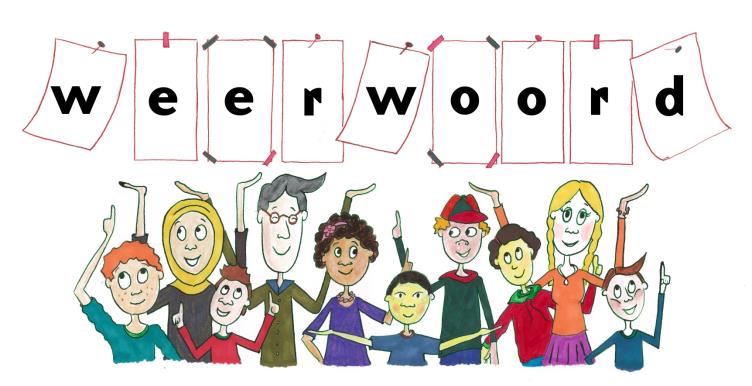 Week 41 –  8 oktober 2024
Niveau AA
tot nu toe
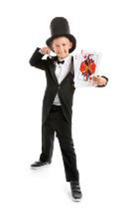 de assistent
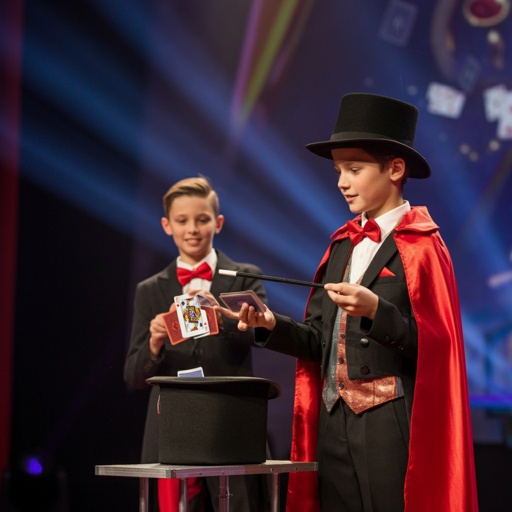 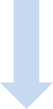 hoofd-
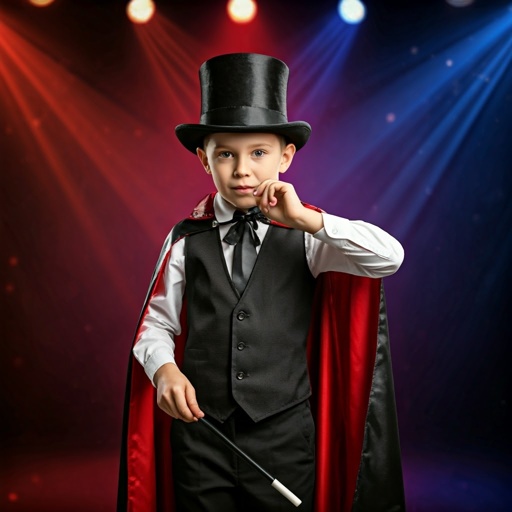 volgen
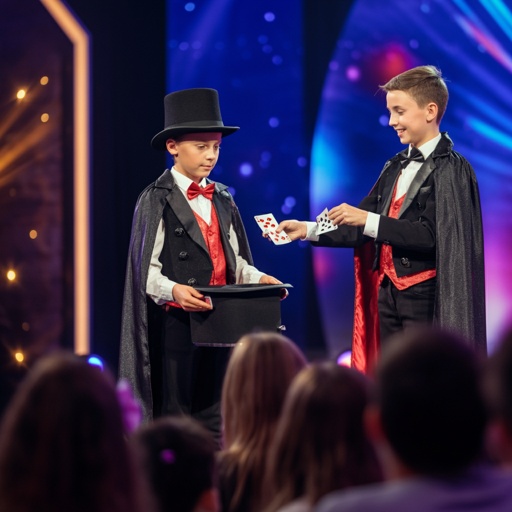 ‘Ik doe wat jij zegt.’
bijzonder
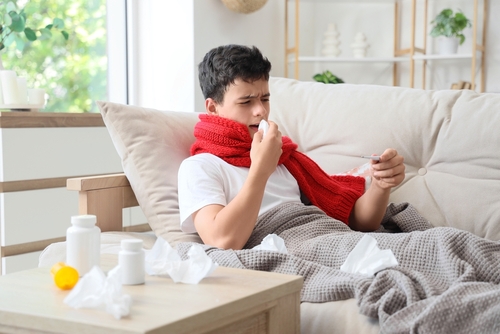 leiden
“Ik zeg wat jij moet doen”
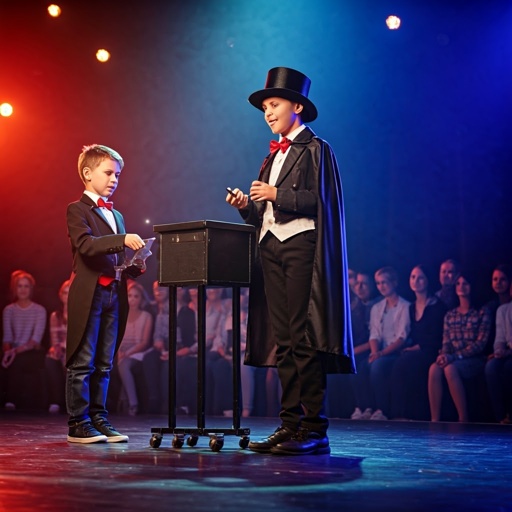 in het zonnetje zetten
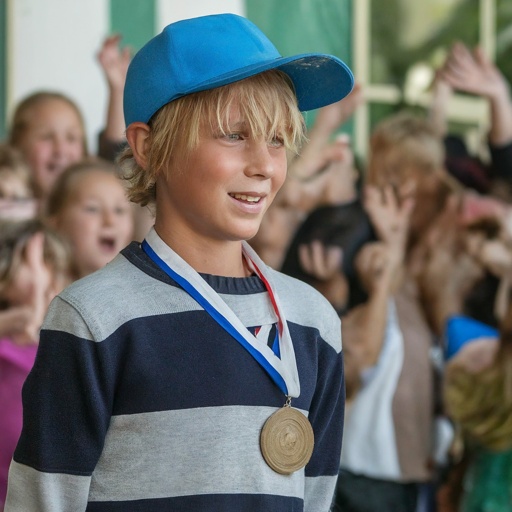 Op de woordmuur:
volgen
leiden
= zich houden aan
 
 
 
  




Sam moet de aanwijzingen volgen.
= vertellen wat er moet gebeuren

 
 
 
 
   

Job zou het optreden leiden.
“Ik doe wat jij zegt”
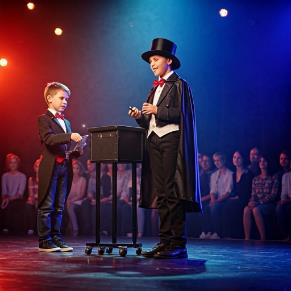 “Ik zeg wat jij moet doen”
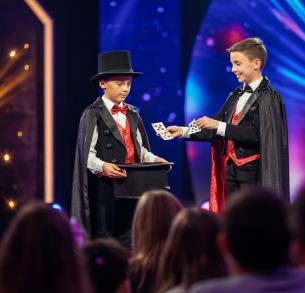 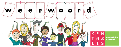 tot nu toe
vanaf
= tot aan dit moment
 
 
 
  




Tot nu toe was Sam een bescheiden jongen.
= te beginnen bij

 
 
 
 
   


Al vanaf zijn geboorte was hij heel grappig!
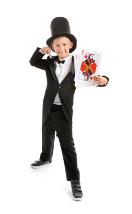 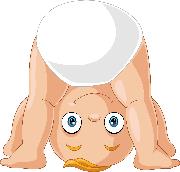 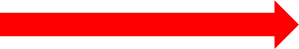 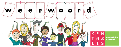 bij-
hoofd-
= minder belangrijk
 
 
 
  




Sam heeft een bijrol in tijdens het optreden.
= belangrijkste

 
 
 
 
   


Job heeft de hoofdrol bij de talentenjacht.
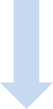 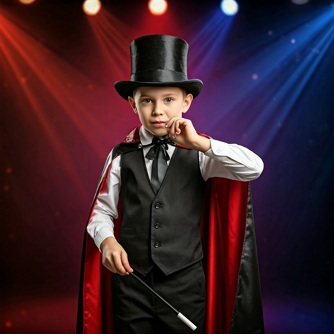 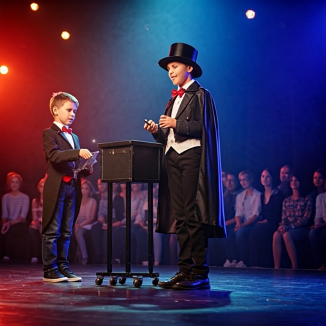 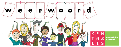 gewoonlijk
bijzonder
= normaal
 
 
 
  



Gewoonlijk kun je samen goed oefenen voor een optreden.
= anders dan gewoon, apart

 
 
 
 
   

Job is ziek geworden. Dat is bijzonder!
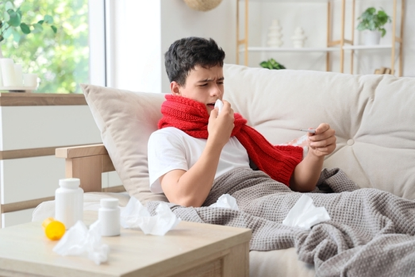 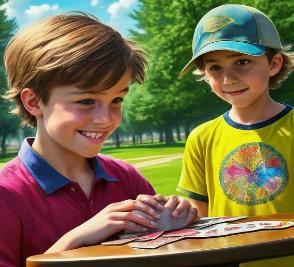 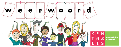 de baas
de assistent
= iemand die de leiding heeft
 
 
 
  



De directeur is de baas van de school.
= iemand die een ander bij zijn werk helpt

 
 
 


Sam is de assistent bij het optreden.
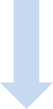 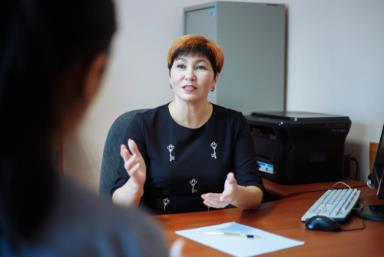 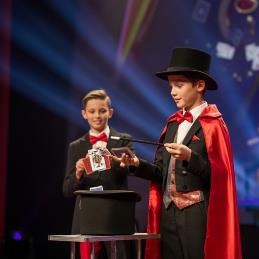 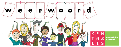 in het zonnetje
= op een leuke manier aandacht geven
zetten
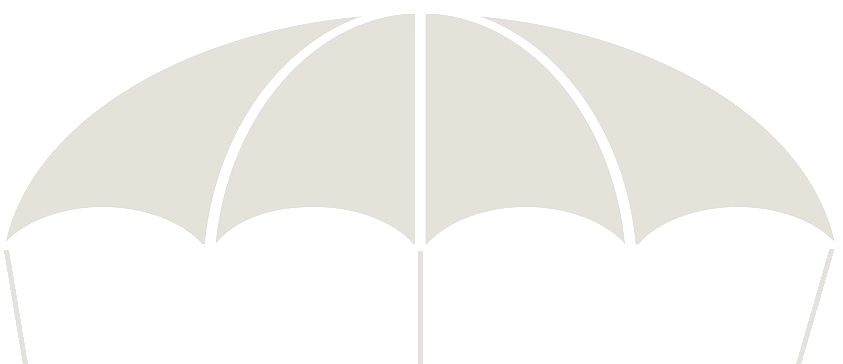 een bosje
een feestje
een medaille
bloemen
uitreiken
organiseren
geven
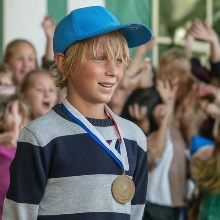 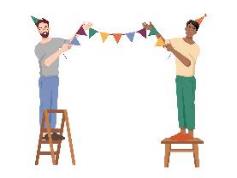 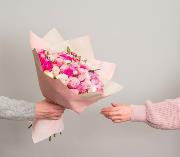 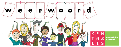